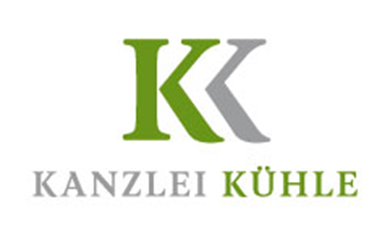 Hofnachfolge in und außerhalb der HöfeO
www.kanzlei-kuehle.de
Gliederung
Grundlagen
HöfeO
Allg. Erbrecht
Gesetzliche Erbfolge
Gewillkürte Erbfolge (v.a. Testament)
(Nach-)Abfindung
Unternehmensnachfolge außerhalb des Erbrechts
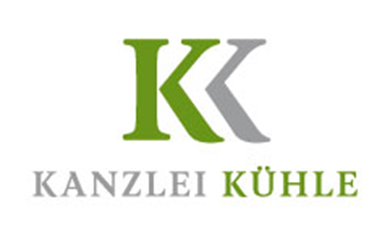 www.kanzlei-kuehle.de
Ausgangsfragen
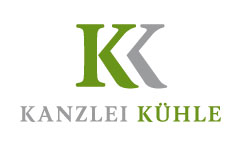 www.kanzlei-kuehle.de
Höfeordnung = ldw. Sondererbrecht
Ldw. Grundbesitz mit Hofstelle, WW > 10.000 €
fällt einem Alleinerben an
Weichende Miterben erhalten Abfindung aus dem Hofeswert und Nachabfindungsansprüche bei Entwidmung des Hofes
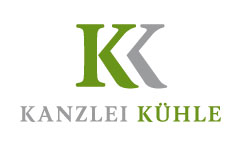 www.kanzlei-kuehle.de
Wegfall der Hofeigenschaft
negative Hoferklärung UND Löschung Hofvermerk im Grundbuch

WW < 5.000 € ODER Wegfall HofstelleUND Löschung Hofvermerk

WW < 5.000 € UND Wegfall der Hofstelle

ruhende Betriebe (Stückland-)Verpachtung, (Teil-) Entwidmung der Hofstelle (gewerbliche Nutzung, Wohnmobile), Veräußerung des Inventars
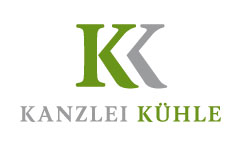 www.kanzlei-kuehle.de
1. Grundlagen
Allg. ErbR, BGB
Hof und hoffreies Vermögen gehen einheitlich auf den oder die Erben über
SonderErbR - HöfeO
NachlassspaltungHof und hoffreies Vermögen werden getrennt vererbt
Hof nach HöfeO
Rest nach BGB
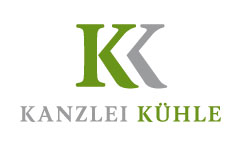 www.kanzlei-kuehle.de
Hofvermögen
Nein!
Ja!
Windenergie, PVA
Aktiendepot
Erbbaurecht (Baumarkt)
Gesellschaftsanteile

Problem: Beteiligung an Tierhaltungskooperation
Hofstelle + LF
Altenteiler
Lebendes + totes Inventar
Vorräte, Ernte
Mitgliedschaftsrechte
Nebenbetriebe (Hofladen, Biogasanlage usw.)
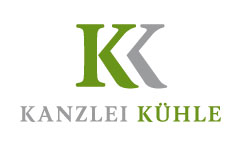 www.kanzlei-kuehle.de
2. Gesetzliche Erbfolge
BGB
Erbengemeinschaft z.B.
Ehegatte ½ und
Kinder ½ 
ggf. Zuweisung des Hofes nach GrdstVG möglich
HöfeO
Nur 1 Hoferbe, entw
Kind/Enkel oder
Ehegatte oder
Eltern, sofern der Hof von ihnen stammt oder
Geschwister und deren Abkömmlinge
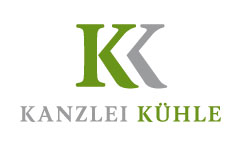 www.kanzlei-kuehle.de
3. Gewillkürte Erbfolge - Formen
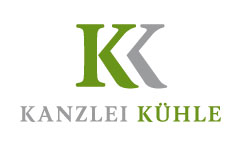 www.kanzlei-kuehle.de
3. Bestimmung durch Testament
BGB
eine oder mehrere Personen frei wählbar
bei mj Kindern kann Auswahl nicht delegiert werden, nur TV
HöfeO
Nur ein Hoferbe, der wirtschaftsfähig sein muss
bei mj. Kindern kann Ehegatte ermächtigt werden, den Hoferben später auszuwählen(bis zum 25. Lebensjahr)
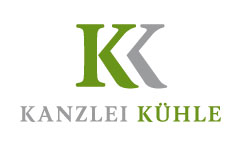 www.kanzlei-kuehle.de
Formen der Unternehmensnachfolge
Erbfolge durch Tod
gesetzliche Erbfolge
Testament
Erbvertrag
Gesellschaftsrechtliche Nachfolgeklausel
Lebzeitige Übergabe
- Übereignung (vorweggen. Erbfolge)
Verpachtung des Betriebes
Gesellschafterwechsel
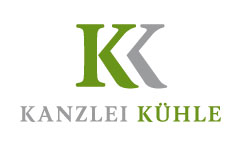 www.kanzlei-kuehle.de
Betriebsnachfolge Personengesellschaft
Senior-Gesellschafter
Bewirtschaftungs-GbR
SonderBV Grundbesitz
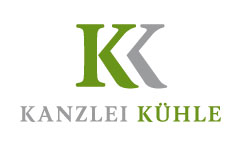 durch qualifizierte Nachfolge
Testament, Ehe-/Erbvertrag
Junior-Gesellschafter
Witwe
www.kanzlei-kuehle.de
Entnahme / Aufdeckung stiller Reserven!!!!!
Vermeidung
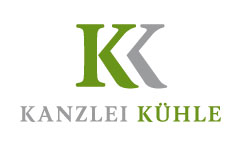 www.kanzlei-kuehle.de
4. Abfindung weichender Erben
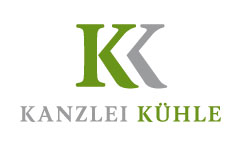 www.kanzlei-kuehle.de
4. Nachabfindung
BGB
keine
HöfeO
Veräußerung von
Hof
Teilen oder
Zubehör
Verpachtung zu nichtldw. Zwecken (Golfplatz, Windpark)
Einbringung in GbR
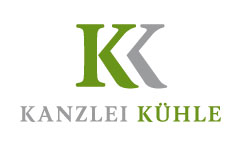 www.kanzlei-kuehle.de
Nachabfindung
HöfeO
BGB
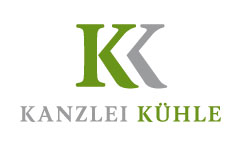 www.kanzlei-kuehle.de
Größenordnung
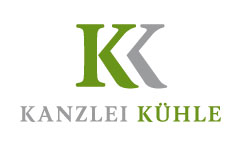 www.kanzlei-kuehle.de
Lebzeitige (geschlossene) Übergabe HÜV
Auflistung der Vermögenswerte 
Pacht-, Versicherungs-, sonstige Verträge
Anteils-, Lieferrechte, Betriebsprämie
Alterssicherung / Leibgeding
(Nach-) Abfindung weichender Erben, Erb-, Pflichtteilsverzicht
Nießbrauch
Rückfallklausel
Problem: ggf. keine Abschmelzung des PTergänzungsanspruchs
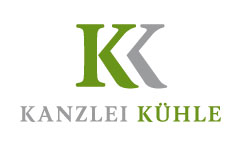 www.kanzlei-kuehle.de
Vielen Dank für Ihre Aufmerksamkeit!
Thorsten Kühle
Fachanwalt für Agrarrecht
Kanzlei KühleHamburger Straße 123795 Bad Segebergt. 0 45 51 99 97 330f. 0 45 51 99 97 337
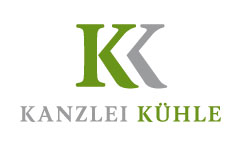 www.kanzlei-kuehle.de